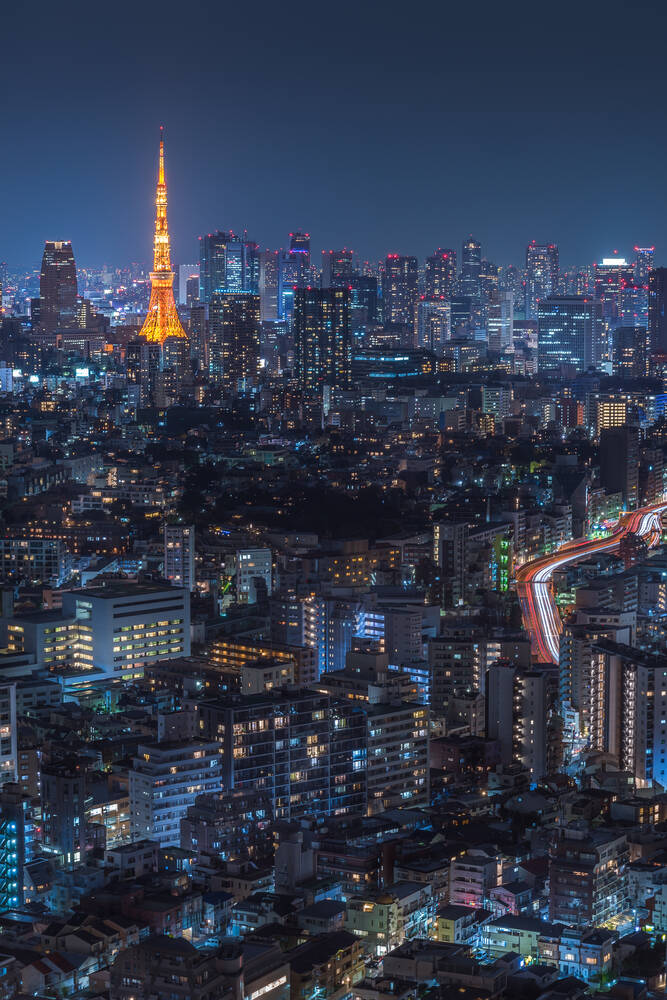 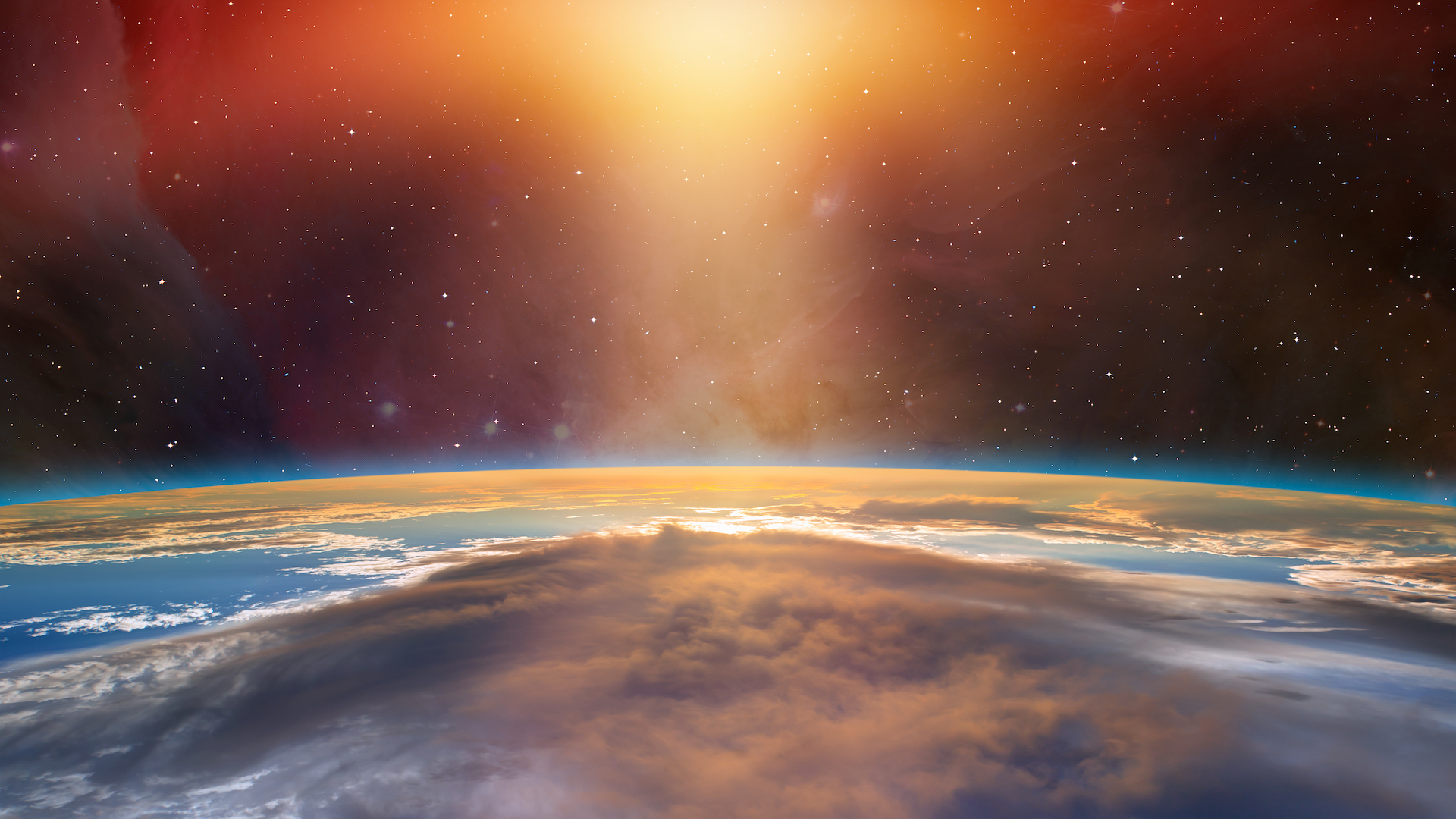 PC 2Greenhouse effect
PHY 555 – Energy & Environment
Erik Johnson, Mathieu de Naurois, Daniel Suchet
© Nicolas Wauters
Earth energy budget
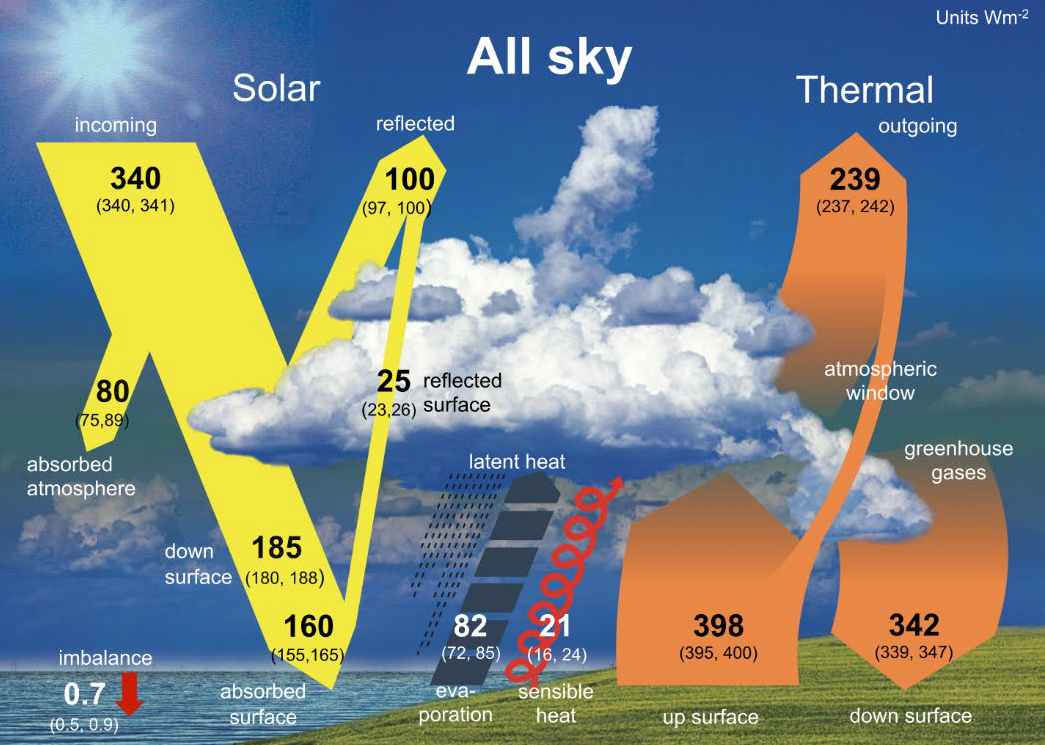 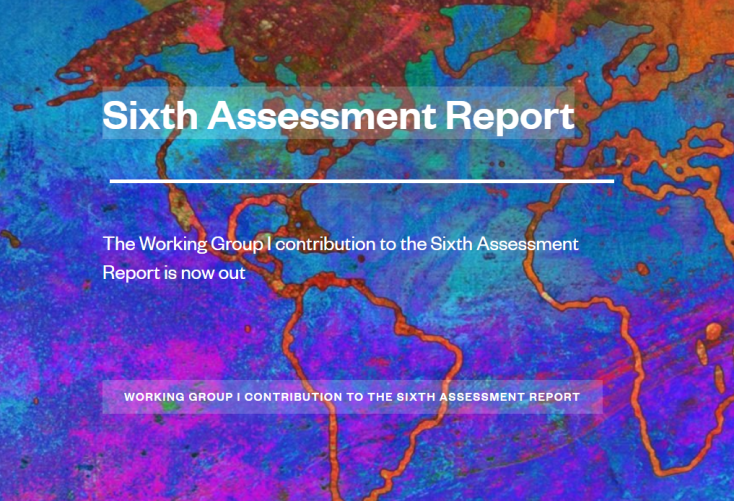 2
CO2 radiative cross section
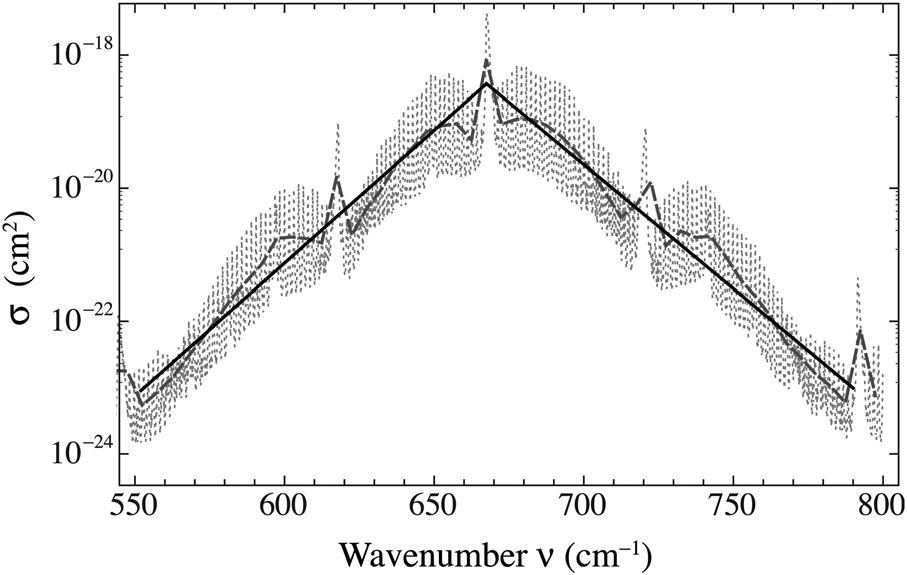 3
Earth emission to outer space
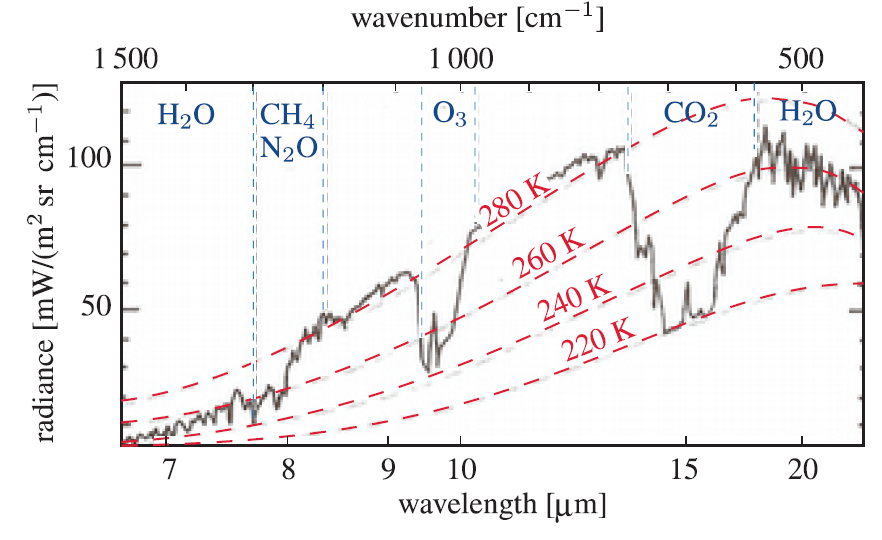 4
Credit: J.T. Houghton, Global Warming: The
Complete Briefing, Cambridge University Press (2004))
Other anthropogenic influence
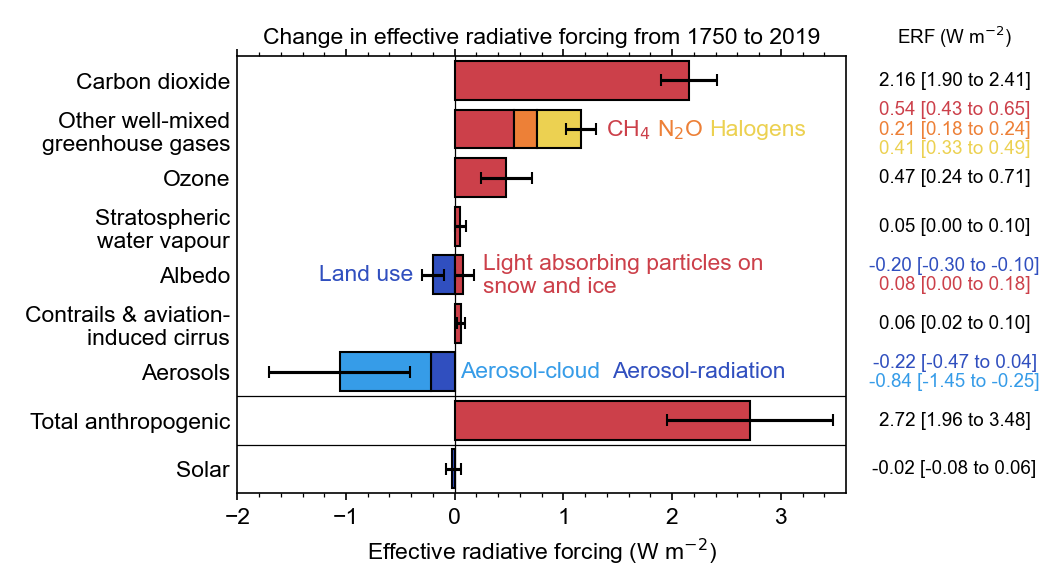 5
Feedback parameters
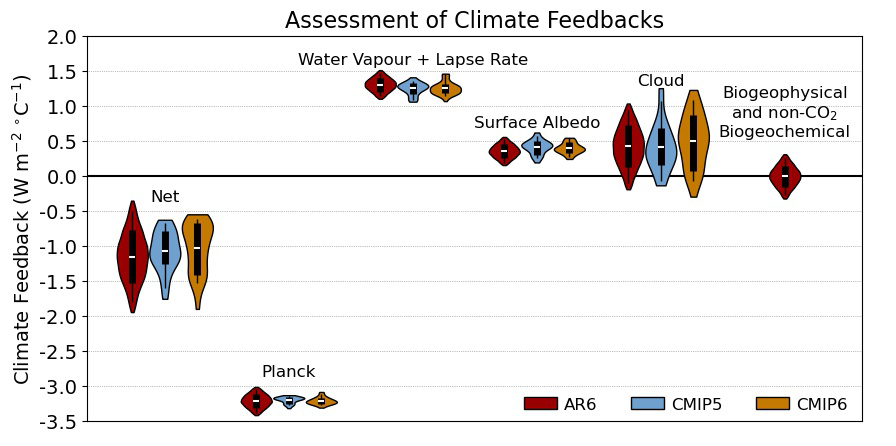 6